Running in the Eternal Race
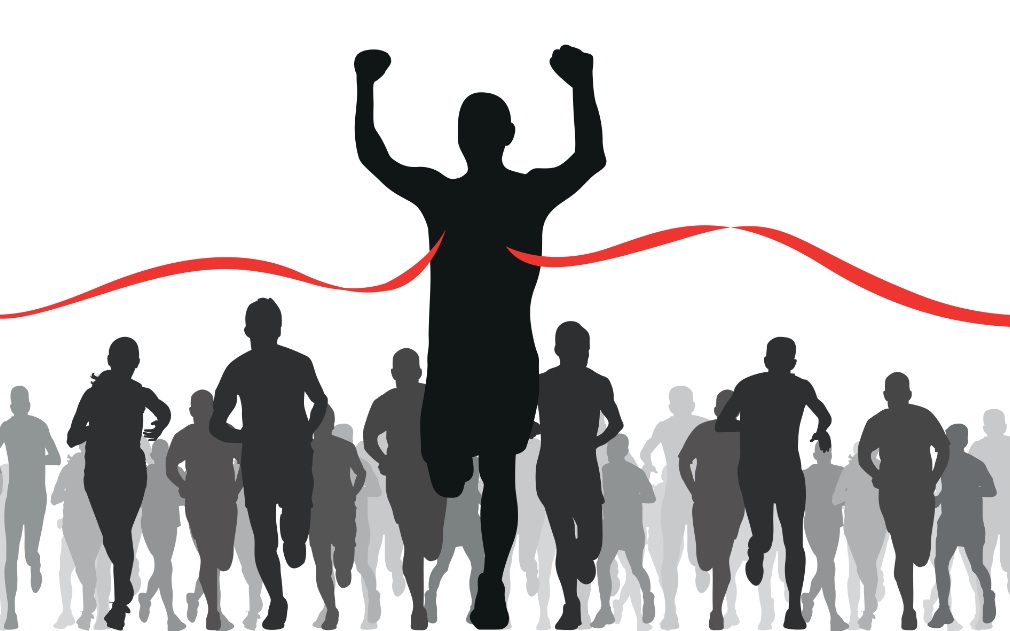 1st Corinthians 9:24-27
1st Corinthians 9:24-27
24 Do you not know that those who run in a race all run, but one receives the prize? Run in such a way that you may obtain it. 25 And everyone who competes for the prize is temperate in all things. Now they do it to obtain a perishable crown, but we for an imperishable crown.26 Therefore I run thus: not with uncertainty. Thus I fight: not as one who beats the air. 27 But I discipline my body and bring it into subjection, lest, when I have preached to others, I myself should become disqualified.
Characteristics of Proper Running
Run to Obtain the Prize (not to place in middle)
2 Tim. 4:7-8  Must set eyes on receiving crown of life
Mark 12:28-30  With all our heart, soul, mind & strength
Run with Temperance (exercise self-control)
2 Pet. 1:5-8  It flows from faith, virtue & knowledge
Acts 24:25  Rom. 6:12-18  Essential and possible
Run with Assurance (know that it can be done)
Heb. 12:1-3  Past faithful & Jesus assure us we can do it
1 Jn. 3:19-22  Assurance of approval found in obedience
Run according to Rules (must act lawfully in all)
Col. 3:17  All action & speech must be authorized of God
Matt. 7:21-27  Claim of right vain without lawful action